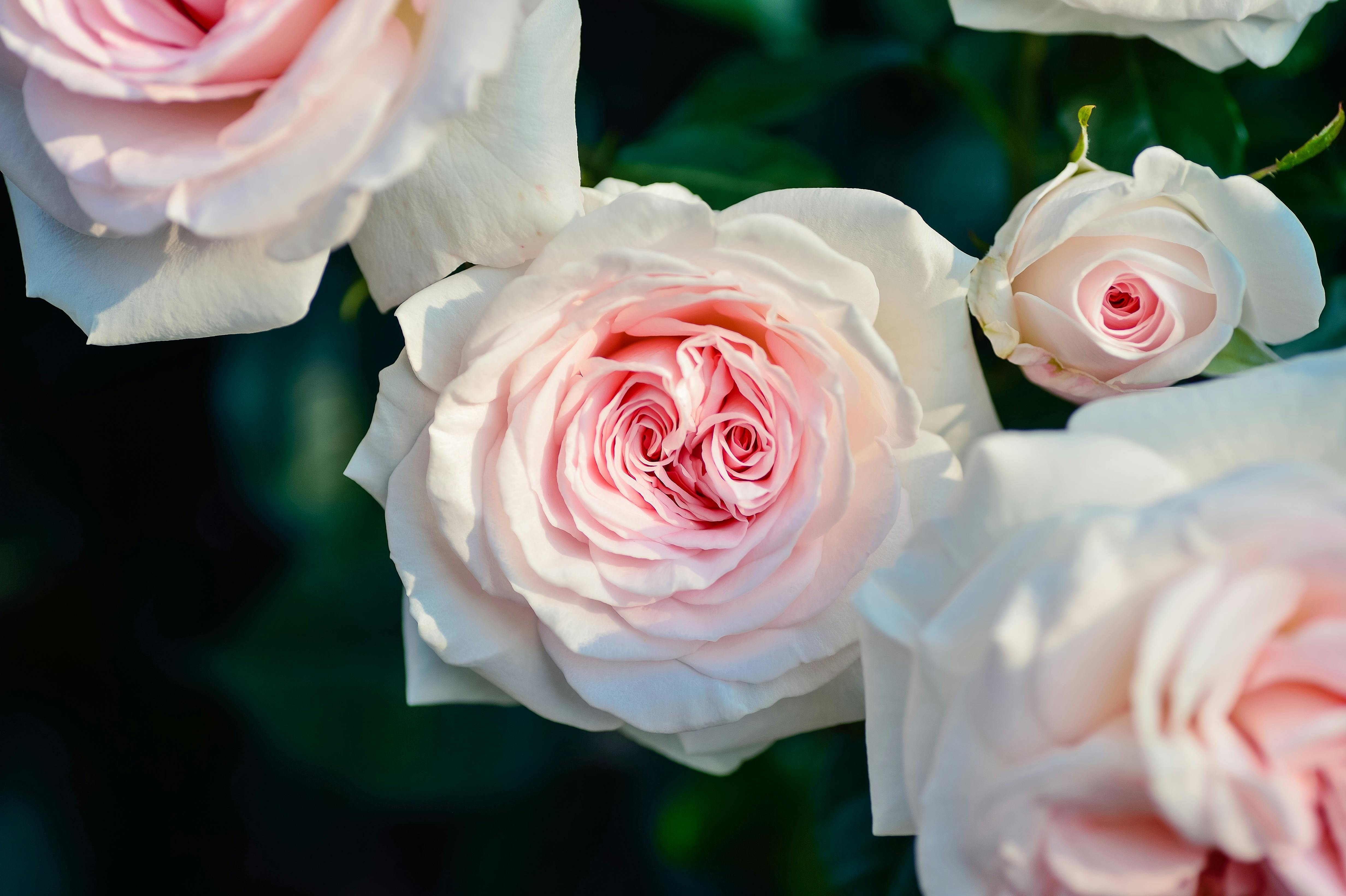 YE PRIESTS OF THE LORD
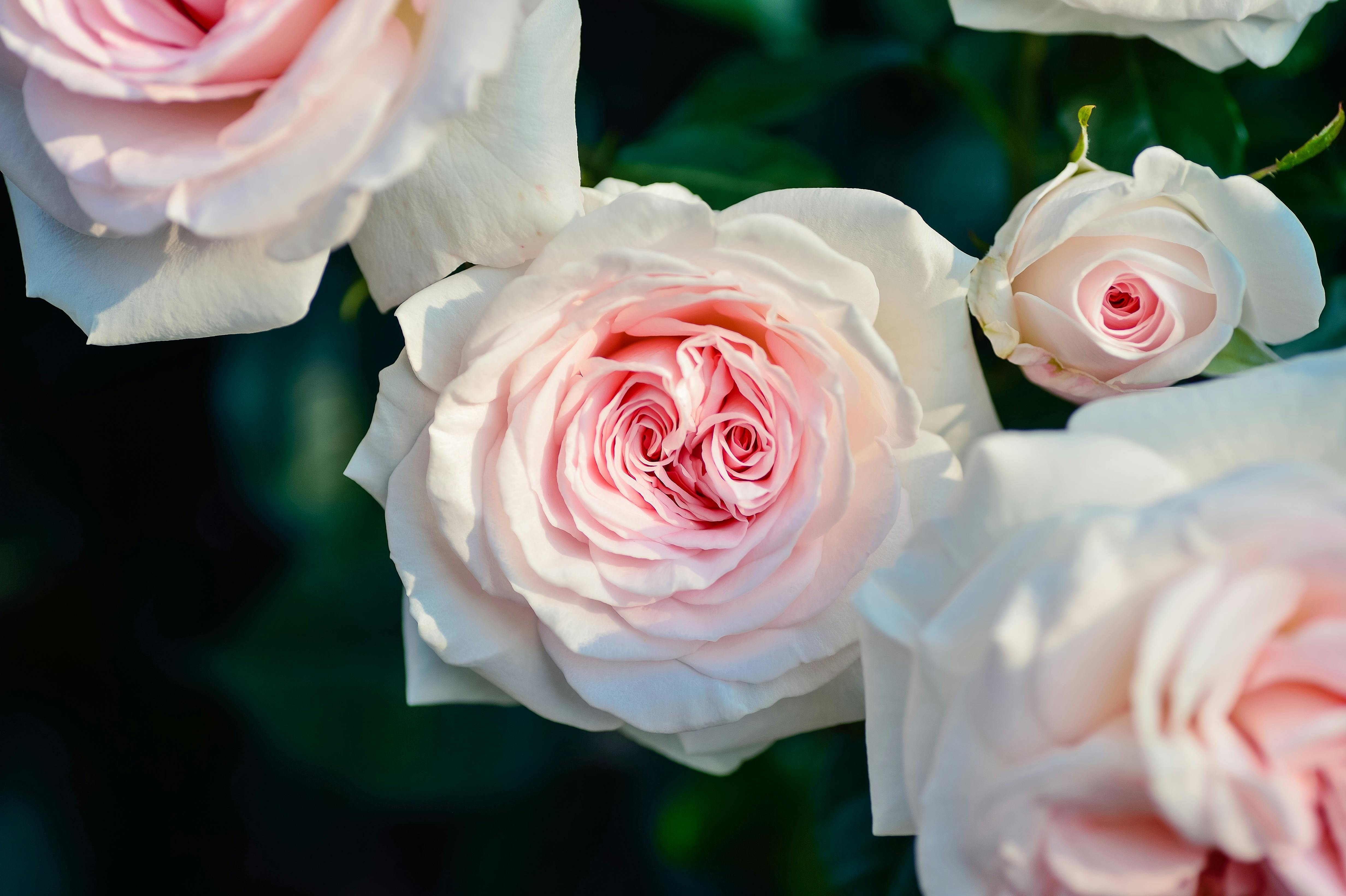 1
We priests of the Lord, ye servants of God;  
To Christ, our allegiance we pledge, 
As hopeful pilgrims, our faith never dims;
But victors with Christ will emerge.  
Thy rich Shepherd's Rod is the food in our feast; 
By this present truth, with Christ we are abreast; 
Though in the world least, yet kings, princes, priests, 
To the Kingdom we pilgrimage.
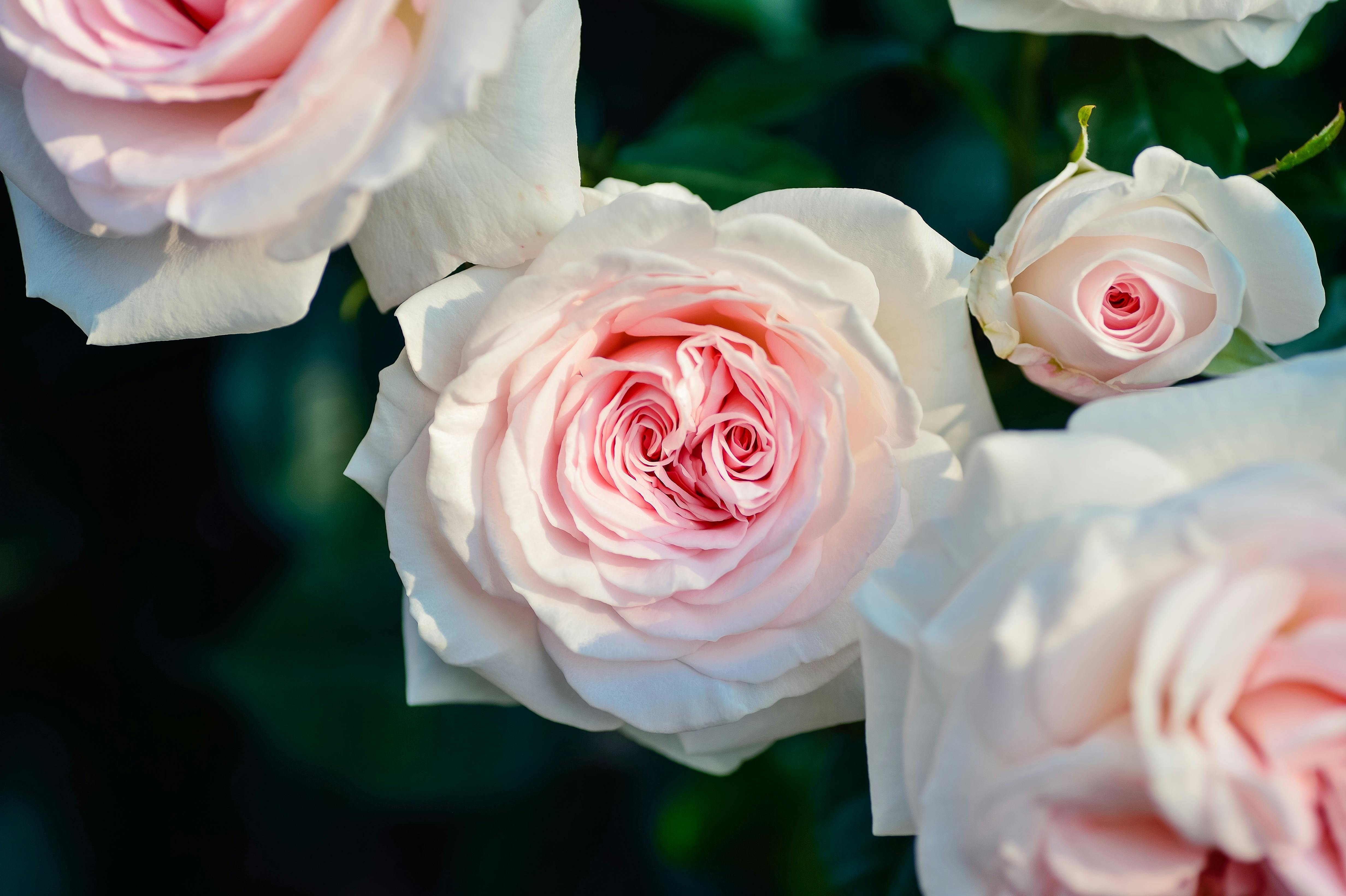 2
My peace I'll not hold, Thy children thou told; 
Till righteousness is in my church, 
Thine manservants here, resolve to adhere; 
Lord reveal thy truth as we search. 
Grant to us the wisdom to lead in our homes,  
Give courage, give strength, to endure all the storms, 
We seek thine meekness, in speech and in dress, 
Thine lost souls help us, Lord, to fetch.
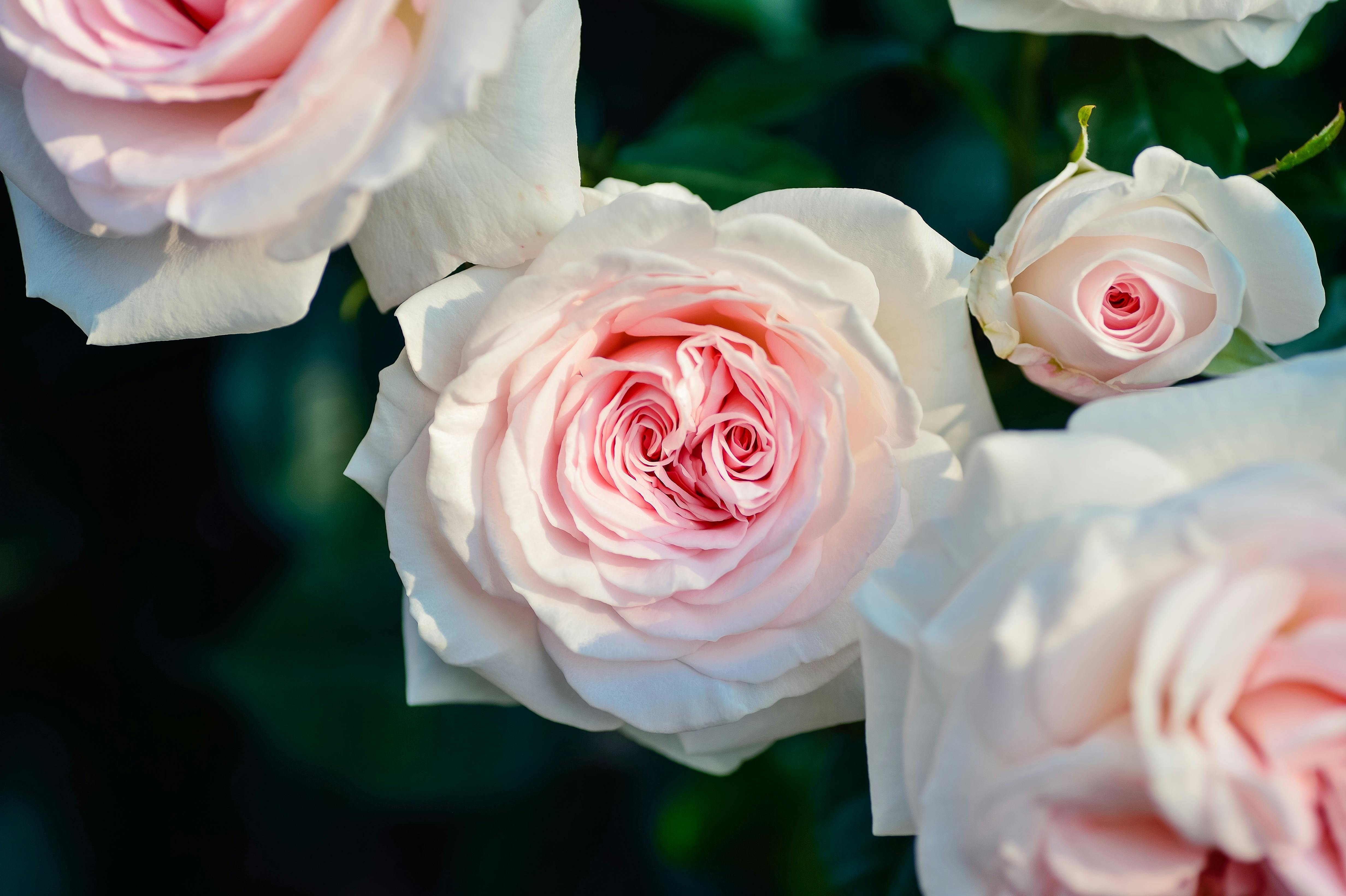 3
Oh men wondered at, be kind and be smart, 
Live the truth you'll be a Vanguard, 
Christ soon will appear, to meet God, prepare, 
Reformation is our safeguard. 
Join in the twenty-four thousand spirit filled saints, 
In the Ox-plow stage you will have no restraints, 
God's servants by oath, no guile in our mouths, 
Righteously, the truth we will guard.